সবাইকে
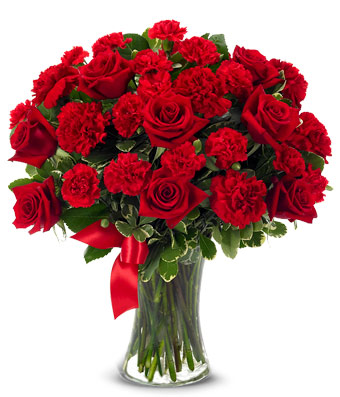 শুভেচ্ছা
শিক্ষক পরিচিতি
মোসাঃ ফেরদৌসী খাতুন
সহকারি শিক্ষক
চুনাখালী সরকারি প্রাথমিক বিদ্যালয়
সদর,চাঁপাইনবাবগঞ্জ
পাঠ পরিচিতি

পাঠের শিরোনামঃ জীবনের জন্য পানি 
 অধ্যায়ঃ ৩   পাঠ্যংশঃ পানি দূষন
শ্রেণীঃ ৫ম  বিষয়ঃ প্রাথমিক বিজ্ঞান
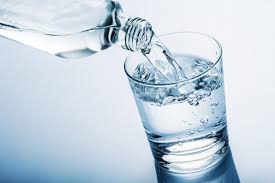 শিখন ফলঃ
৩.৩.১ মানুষের জীবনে পানি দূষণের ফলাফল বা প্রভাব ব্যাখা করতে পারবে ।
৩.৪.১ পানি দূষণের কারন গুলো বলতে পারবে ।
৩.৪.২ পানি দূষণ প্রতিরোধে প্রয়োজনীয় পদক্ষেপ সানাক্ত করতে পারবে ।
আবেগ সৃষ্টি
পূর্বজ্ঞান  যাচাই
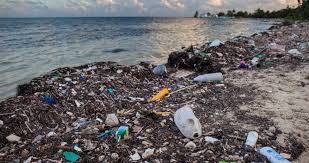 ছবিতে তোমরা কী দেখতে পাচ্ছ ?
পানি বিশুদ্ধ না দূষিত?
পাঠ ঘোষণা
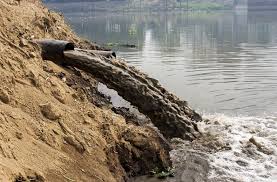 আজ আমরা পানি দূষণ সম্পর্কে জানব ।পানি দূষণের প্রভাব ও প্রতিকার নিয়েও আলোচনা করব।
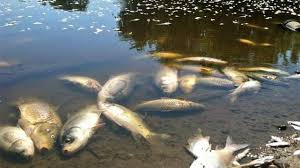 পানি দূষণের ফলে কী ঘটেছে?
মাছ গুলো মারা গেছে ।
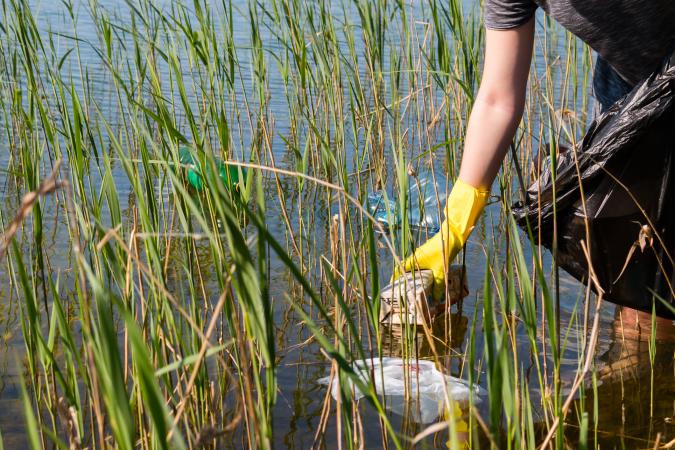 পানি দূষণের প্রতিকার কী ভাবে করা যায় ?
পানিতে ময়লা আবর্জনা না ফেলে ।
পাঠ্য বইএর সাথে সংযোগ স্থাপন
পাঠ্য বই এর ২১ পৃষ্ঠা বের কর ।সবাই মনোযোগ সহকারে নিরবে পড় ।
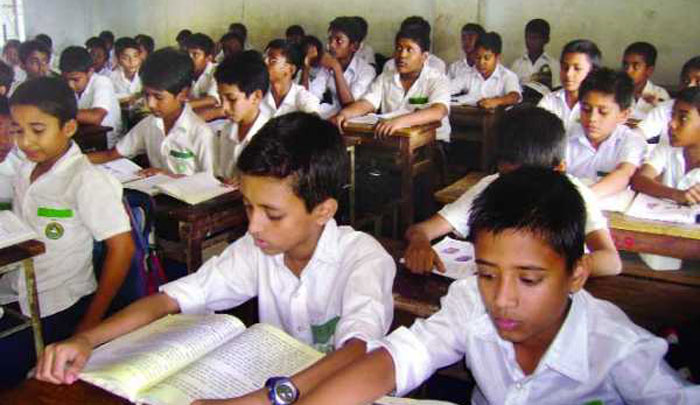 দলীয় কাজ
এসো আমরা ৩ টি দলে ভাগ হয়ে কাজ করি ।
সবুজ দল
লাল দল
বেগুনি দল
পানি দূষণের কারণ গুলো লিখ
পানি দূষণের প্রতিকার গুলো লিখ
পানি দূষণের প্রভাব
গুলো লিখ
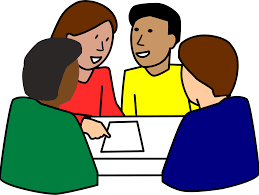 দলীয় কাজ উপস্থাপন 
প্রত্যেক দল তোমাদের কাজগুলো উপস্থাপন কর
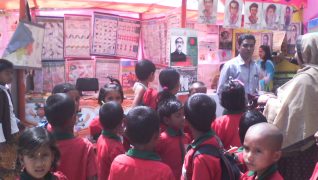 মূল্যায়ন
১। পানি দূষণের ৩ টি কারন লিখ ।
২। পানি দূষণের ৩টি প্রতিকার লিখ ।
৩।হঠাৎ তোমার ডায়রিয়া হল ।কী কারণে
       এমন হল বলোত? 
সঠিক উত্তরটি খাতায় লিখ
১।কোনটি পানি দূষণের কারন?
ক)ধোঁয়া  খ)নর্দমার বর্জ্য গ)হর্ন বাজানো ঘ)ক্ষতিকর গ্যাস
২)পানি দূষণের ফলে কী ঘটে? 
ক)ডায়রিয়া খ)টায়ফয়েড গ)নিউমোনিয়া ঘ)হাম
বাড়ির  কাজ 
তোমার আশে  পাশে যে পুকুর আছে তার 
পানি কী ভাবে দূষিত হচ্ছে তা বাড়ী থেকে
লিখে নিয়ে আসবে ।
ধন্যবাদ
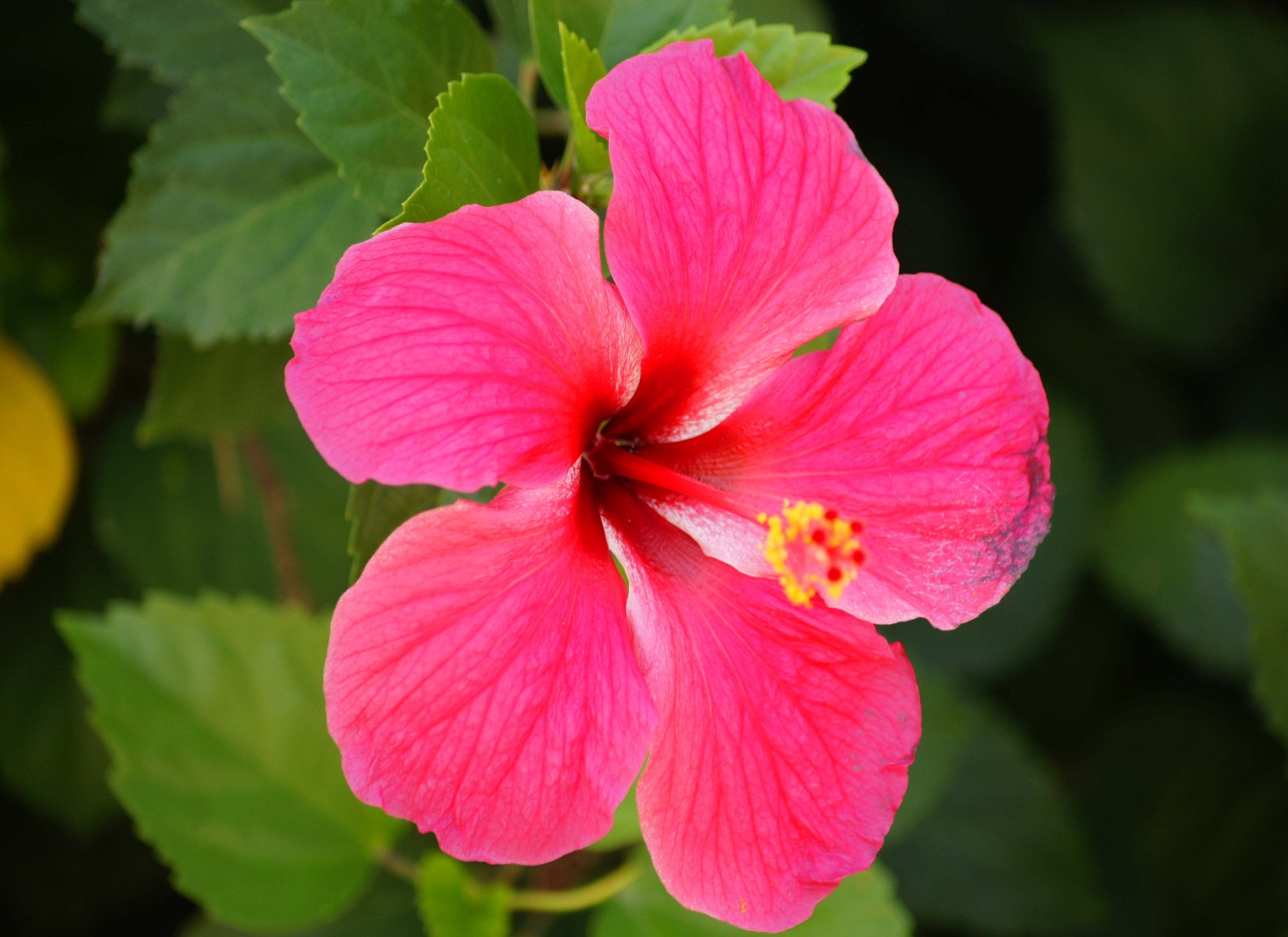